Паттерны 64-битных ошибок в играх
Андрей Карпов
karpov@viva64.com
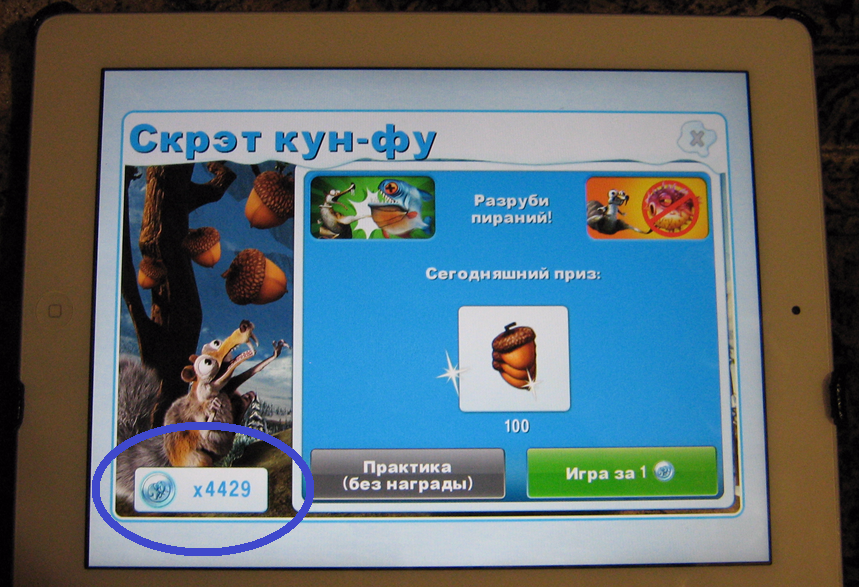 Докладчик
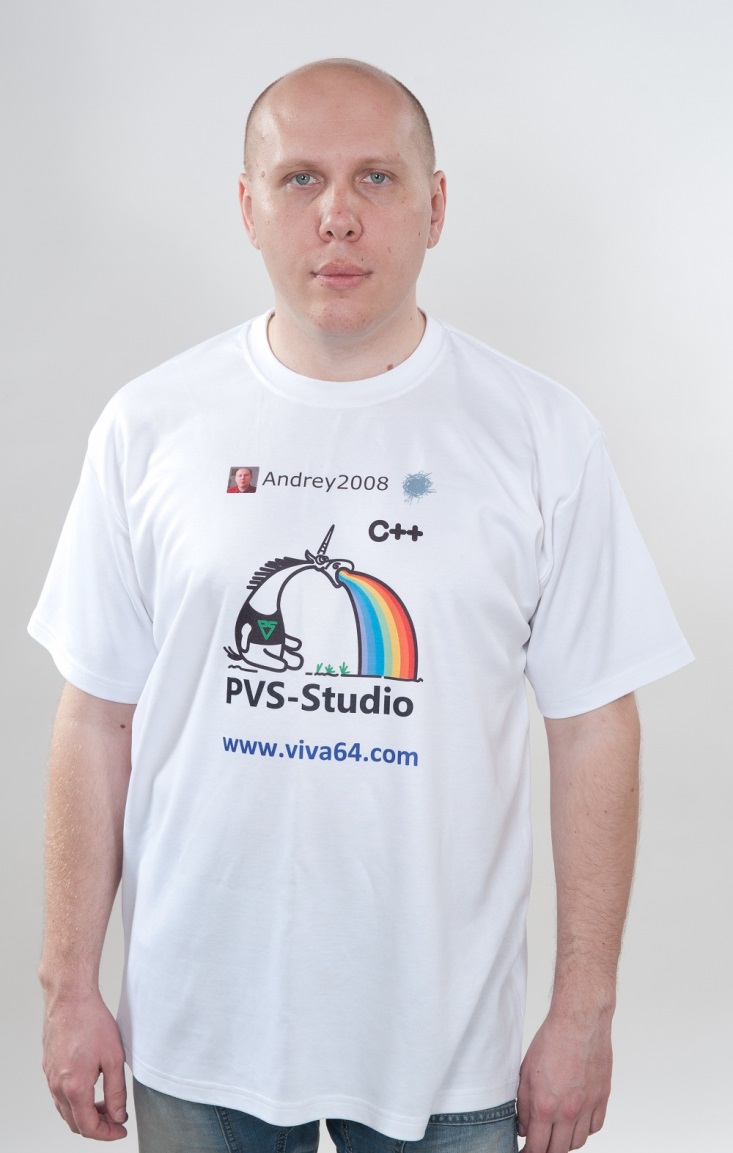 Карпов Андрей Николаевич
На Хабр: habr.com/users/Andrey2008/
Microsoft MVP, Intel Black Belt Software Developer
Один из основателей проекта PVS-Studio, который как раз начинался с поиска 64-битных ошибок
https://www.viva64.com
Формально «64-битных ошибок» нет
Практика
64-битные ошибки – это ошибки, которые начинают проявлять себя после сборки 64-битного приложения
Причём многие только когда пересекается граница 4 Гигабайта
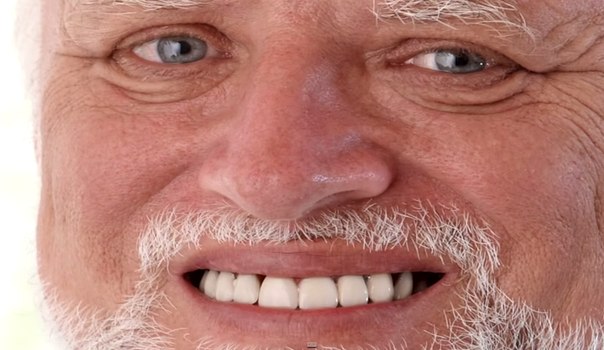 Пояснение на примере malloc
Кто увидит ошибку?
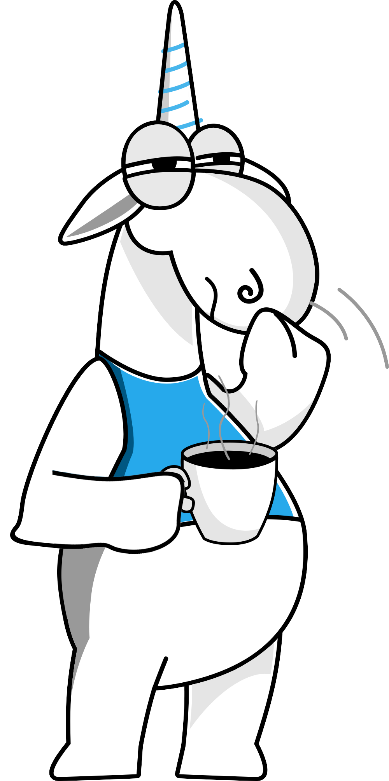 void Foo()
{
  const size_t Gigabyte = 1073741824;
  void *A[10];
  for (size_t i = 0; i < 10; ++i)
  {
    A[i] = malloc(Gigabyte);
    printf("%p\n", A[i]);
  }
  for (size_t i = 0; i < 10; ++i)
    free(A[i]);
}
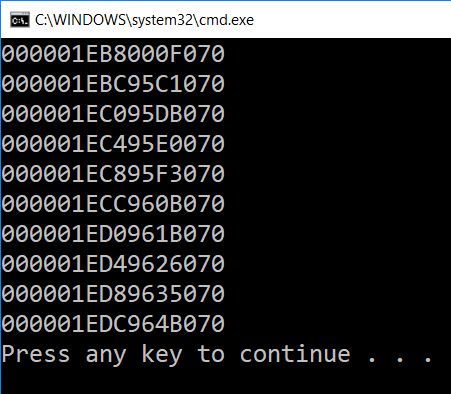 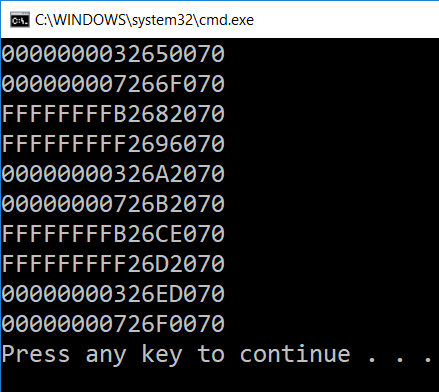 C
В C-коде забывают подключать заголовочные файлы
В вашей программе может не быть вызовов malloc, но они могут быть в сторонних библиотеках
Проявляется только при потреблении большого объема памяти
#include <stdio.h>
#include <string.h>
//#include <stdlib.h>
И дело не только в malloc
Fennec Media 
memset
memcpy
Ffdshow (media decoder)
memset
memcpy
libZPlay
strlen
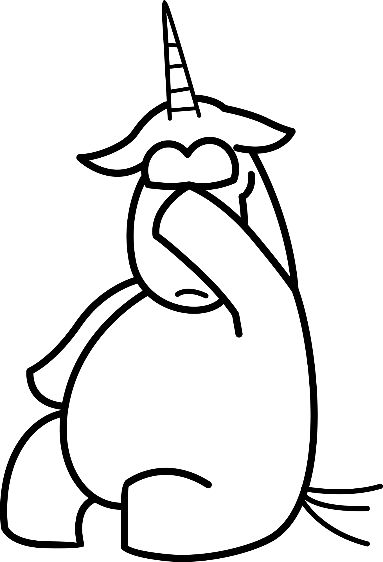 Продолжим про неявное усечение 64-битных значений
Тип long в Win64
Cocos2d-x
const std::vector<Vec2> &vertexList =
  body->getCalculatedVertexList();

unsigned long length = vertexList.size();
PVS-Studio: V103 Implicit type conversion from memsize to 32-bit type. CCArmature.cpp 614
Тип int – плохая идея в любом случае
Cocos2d-x
std::vector<Point*> points_;

void SweepContext::InitTriangulation()
{
  // Calculate bounds.
  for (unsigned int i = 0; i < points_.size(); i++) {
    Point& p = *points_[i];
  ....
PVS-Studio: V104 Implicit conversion of 'i' to memsize type in an arithmetic expression: i < points_.size() sweep_context.cc 76
Кстати, такие ошибки намного коварнее, чем кажутся
size_t N = foo();
for (int i = 0; i < N; ++i)
При переполнении int возникает неопределённое поведение
UB – это, в том числе, когда всё работает правильно :)
Подробности: "Undefined behavior ближе, чем вы думаете"https://www.viva64.com/ru/b/0374/
Использование правильных memsize-типов
"memsize" типы
ptrdiff_t - знаковый тип (дистанция между указателями)
size_t - максимальный размер теоретически возможного объекта любого типа, включая массивы
rsize_t - размер одиночного объекта
intptr_t - знаковый тип, может хранить указатель
uintptr_t - беззнаковый тип, может хранить указатель
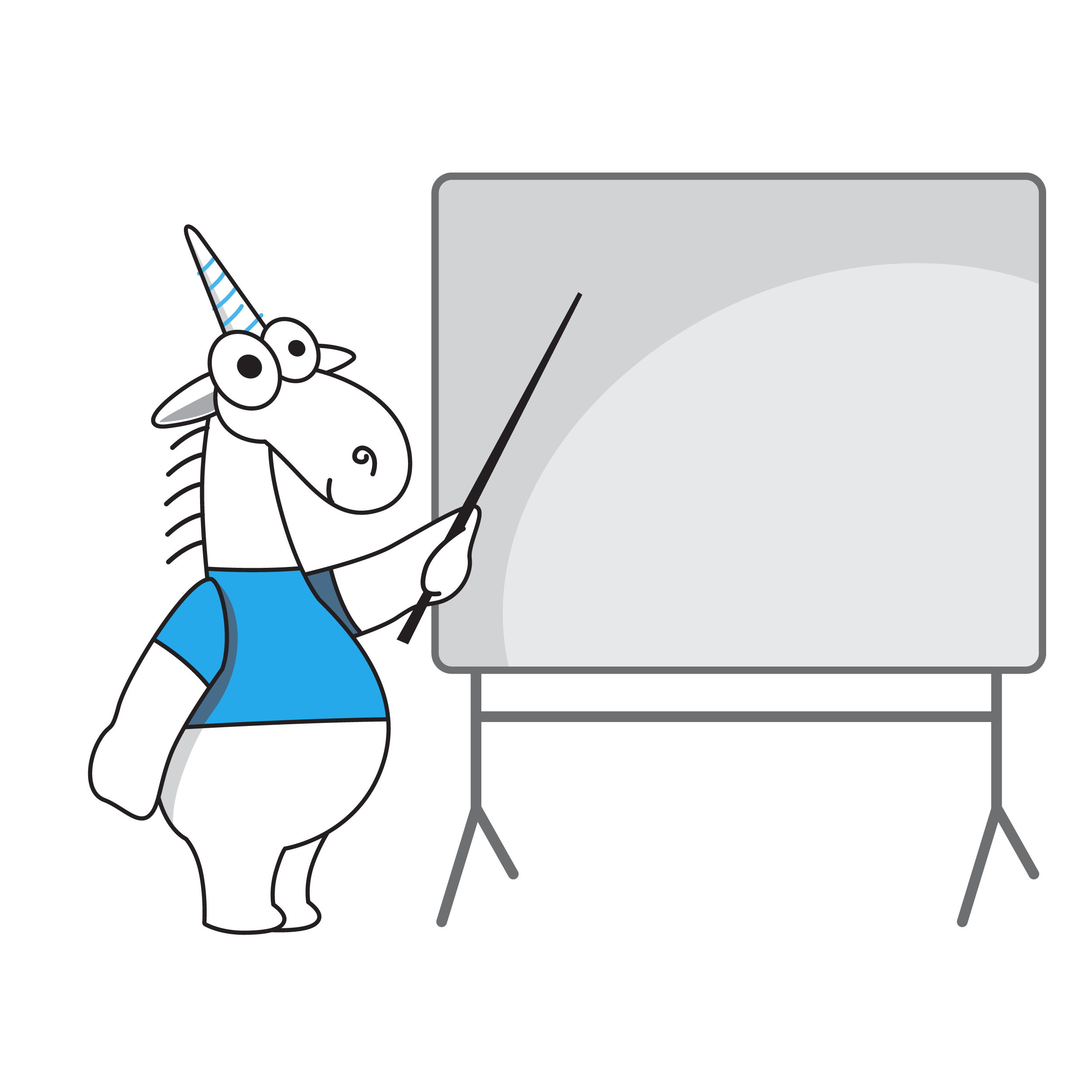 Использование memsize-типов
Количество элементов в массиве
Размер буфера
Счётчики
Хранение указателя (хотя так лучше не делать)
Адресная арифметика
и так далее
Использование memsize-типов: плохо
size_t Foo(int a, int b, int c)
{
  return a * b * c;
}
Потенциальное переполнение
PVS-Studio: V109 Implicit type conversion of return value 'a * b * c' to memsize type. test.cpp 22
Использование memsize-типов: OK
size_t Foo(int a, int b, int c)
{
  return   static_cast<size_t>(a)
         * static_cast<size_t>(b)
         * static_cast<size_t>(c);
}
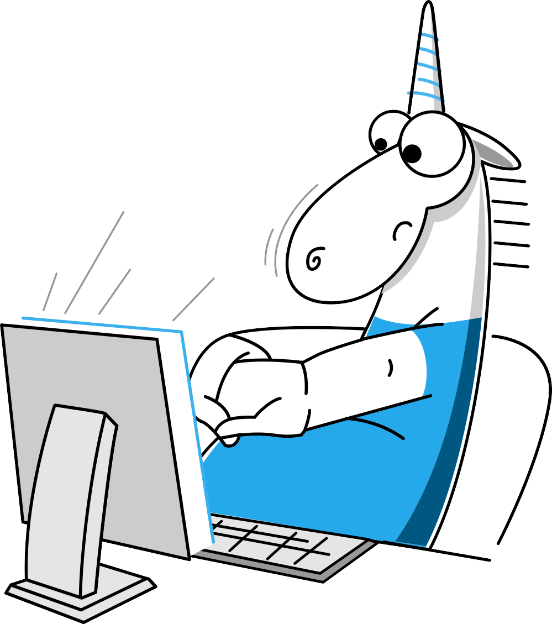 size_t Foo(int a, int b, int c)
{
  return static_cast<size_t>(a) * b * c;
}
ТОЛЬКО НЕ ДЕЛАЙТЕ ТАК!
TinyEXR
std::vector<unsigned char> buf(
  static_cast<size_t>(exr_image->width * h * pixel_data_size));
Вновь потенциальное
переполнение
PVS-Studio: V1028 CWE-190 Possible overflow. Consider casting operands, not the result. tinyexr.h 11682
Так ошибки только больше маскируются
TinyEXR
if (components == 1) {
  images[0].resize(static_cast<size_t>(width * height));
  memcpy(images[0].data(), data, sizeof(float) * size_t(width * height));
} else {
  images[0].resize(static_cast<size_t>(width * height));
  images[1].resize(static_cast<size_t>(width * height));
  images[2].resize(static_cast<size_t>(width * height));
  images[3].resize(static_cast<size_t>(width * height));

  for (size_t i = 0; i < static_cast<size_t>(width * height); i++) {
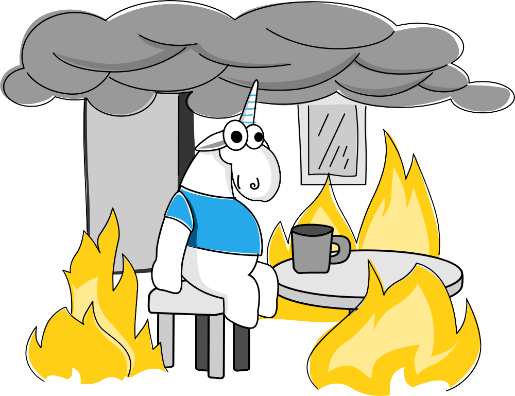 Ещё про адресную арифметику
int A = -2;
unsigned B = 1;
int array[5] = { 1, 2, 3, 4, 5 };
int *ptr = array + 3;
ptr = ptr + (A + B);

printf("%i\n", *ptr); //Access violation
                      //on 64-bit platform
Забывают расширить 32-битные типы
int64_t X = 1 << N
Этот код не работает и в 32-битных программах
Но там обычно и не понадобится выставлять старшие биты
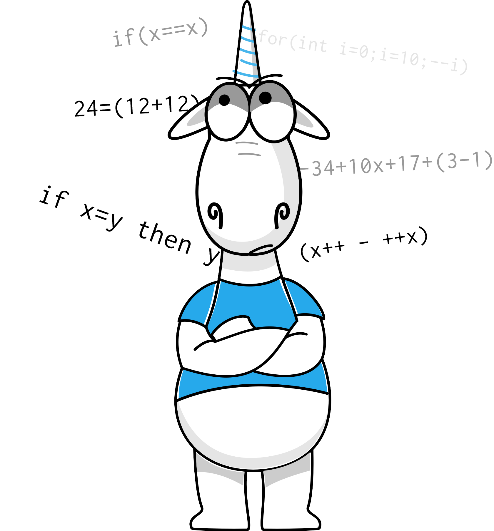 class FMallocBinned : public FMalloc
{
  uint64 PoolMask;
  ....
  FMallocBinned(uint32 InPageSize, uint64 AddressLimit)
  {
    ....
    PoolMask = (( 1 << ( HashKeyShift - PoolBitShift ) ) - 1);
    ....
  }
};
Unreal Engine 4
PVS-Studio: V629 Consider inspecting the '1 << (HashKeyShift - PoolBitShift)' expression. Bit shifting of the 32-bit value with a subsequent expansion to the 64-bit type. mallocbinned.h 800
class FMallocBinned : public FMalloc
{
  uint64 PoolMask;
  ....
  FMallocBinned(uint32 InPageSize, uint64 AddressLimit)
  {
    ....
    PoolMask = (( 1ULL << ( HashKeyShift - PoolBitShift ) ) - 1);
    ....
  }
};
Unreal Engine 4
Godot Engine
void vp9_adjust_mask(....) {
  ....
  const uint64_t columns = cm->mi_cols - mi_col;
  const uint64_t mask_y  =
    (((1 << columns) - 1)) * 0x0101010101010101ULL;
  ....
}
PVS-Studio: V629 CWE-190 Consider inspecting the '1 << columns' expression. Bit shifting of the 32-bit value with a subsequent expansion to the 64-bit type. vp9_loopfilter.c 851
size_t N = ~0U;
В 32-битном коде всё OK

64-битный код, ожидание:	0xFFFFFFFFFFFFFFFF
64-битный код, реальность:	0x00000000FFFFFFFF
CryEngine
size_t nRenderMeshSize = ~0U;
PVS-Studio: V101 Implicit assignment type conversion to memsize type. StatObjLoad.cpp 1369
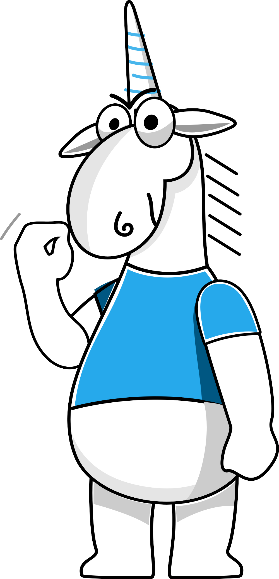 size_t N = ~(1024u - 1);
В 32-битном коде всё OK

64-битный код, ожидание:	0x‭FFFFFFFFFFFFFC00‬
64-битный код, реальность:	0x00000000FFFFFC00‬
CryEngine
static const UINT_PTR SmallBlockAlignMask = ~(SmallBlockLength - 1);

FreeBlockHeader* InsertFreeBlock(FreeBlockHeader* after,
                                 UINT_PTR start, UINT_PTR end)
{
  bool isFreeBlockDone = (start & SmallBlockAlignMask) ==
                         (end   & SmallBlockAlignMask) ||
                         (start > end - (SmallBlockLength / 2));
  ....
}
Увеличенное потребление стека и динамической памяти
Стек
Предлагаю не думать и просто увеличить его в 2 раза :)
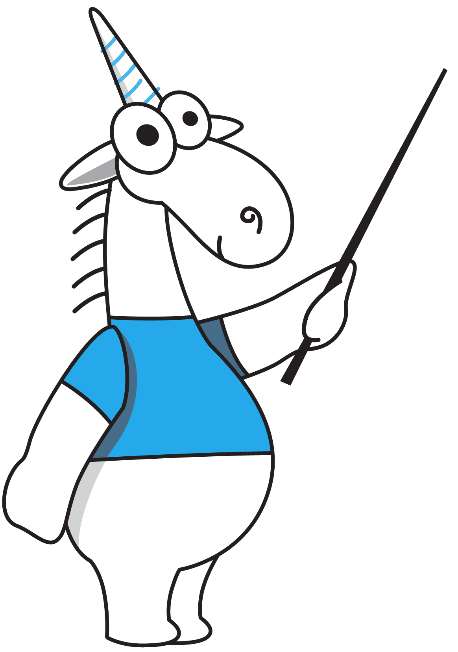 Динамическая память
Есть смысл повоевать
Везде ли нужны 64-битные целочисленные типы?
Везде ли нужны указатели?
Размер структур
Избыточный рост размера структур
struct Candidate {
  uint32_t face;
  ChartBuildData *chart;
  float metric;
};
24 байта
PVS-Studio: V802 On 64-bit platform, structure size can be reduced from 24 to 16 bytes by rearranging the fields according to their sizes in decreasing order. xatlas.cpp 5237
Избыточный рост размера структур
struct Candidate {
  ChartBuildData *chart;  
  uint32_t face;
  float metric;
};
16 байт
Прочие паттерны ошибок
Магические константы
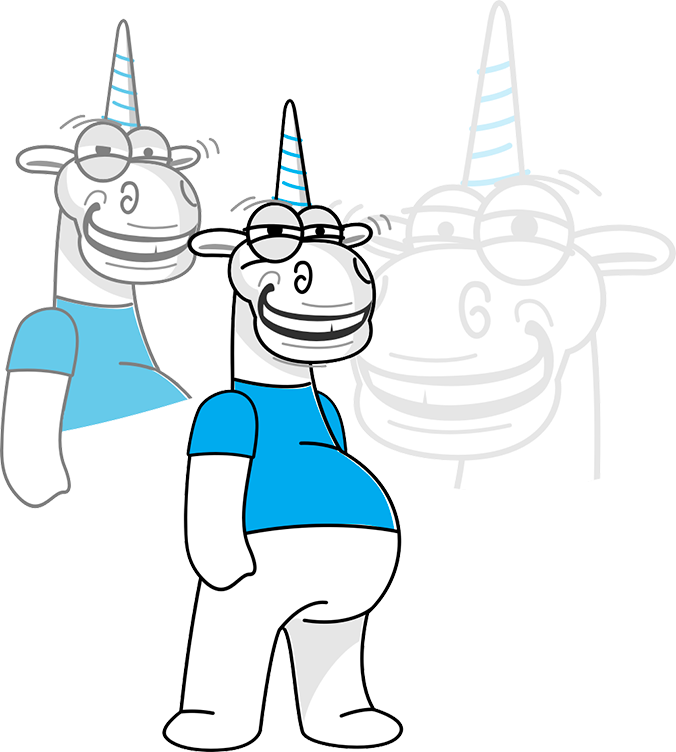 1024 x 768
1600 x 1200
Магические константы
1024 x 768
1600 x 1200
4
32
0x7FFFFFFF
0x80000000
0xFFFFFFFF
Опасные трюки с приведением типов
ResourceBase::Header *header = (*iter).value;
char fourCC[ 5 ];

*( ( U32* ) fourCC ) = header->getSignature();
fourCC[ 4 ] = 0;
Torque 3D
Здесь из-за header всё будет хорошо, но всё это очень нестабильно.

PVS-Studio: V1032 The pointer 'fourCC' is cast to a more strictly aligned pointer type. resourceManager.cpp 127
Сериализация данных
Нет конкретных ошибок и советов
Сделайте Code-Review
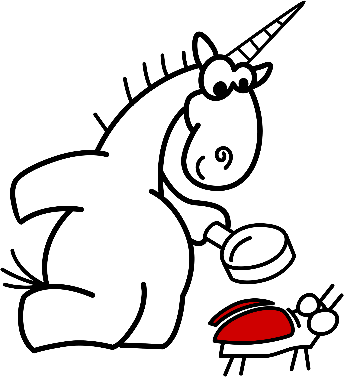 Массивы разных типов
Виртуальные функции
Виртуальные функции
Как написать качественную64-битную программу?
Уточнить стандарт кодирования
Использовать правильные типы:ptrdiff_t, size_t, intptr_t, uintptr_t, INT_PTR, DWORD_PTR и т.д.
Нет магическим числам. Использовать:UINT_MAX, ULONG_MAX, std::numeric_limits<size_t>::max() и т.д.
Объяснить, как правильно пользоваться явным приведением типов в выражениях, и чем 1 отличается от static_cast<size_t>(1)
unsigned long != size_t
Инструментарий: юнит-тесты
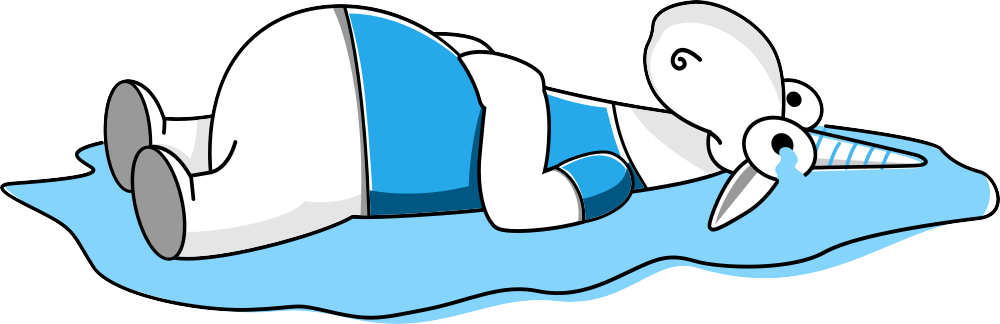 Инструментарий: динамические анализаторы
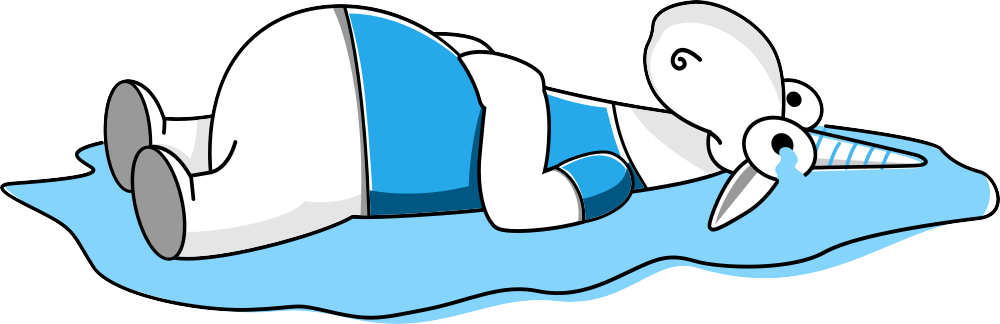 Инструментарий: статические анализаторы
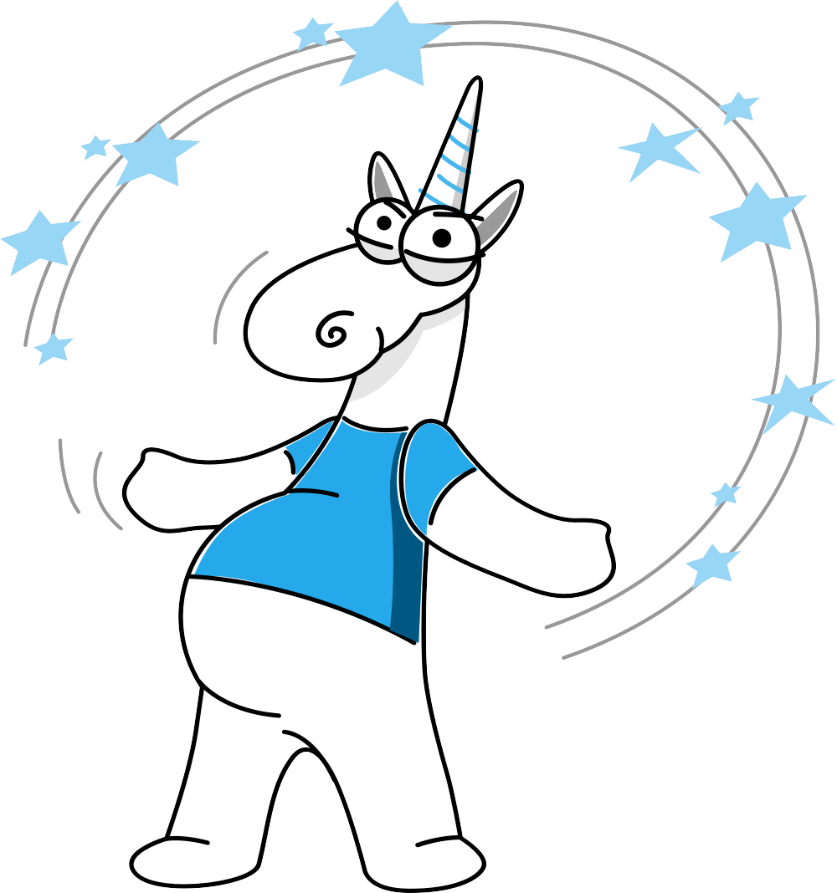 Заключение
Даже если вы уже выпустили 64-битное приложение, это не значит, что оно работает
64-битная ошибка может выжидать годами
Как улучшить ситуацию:
обучение
стандарт кодирования
статический анализ кода
Полезные ссылки
Уроки разработки 64-битных приложений на языке Си/Си++https://www.viva64.com/ru/l/full/
Коллекция примеров 64-битных ошибок в реальных программахhttps://www.viva64.com/ru/a/0065/
Undefined behavior ближе, чем вы думаетеhttps://www.viva64.com/ru/b/0374/
Ответы на вопросы
Андрей Карпов
karpov@viva64.com
www.viva64.com
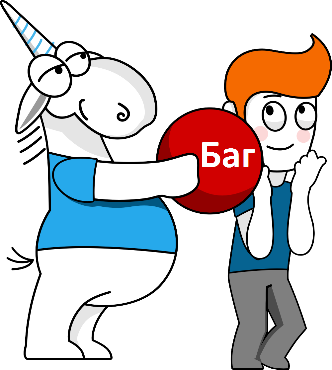